НИЖЕГОРОДСКАЯ РЕГИОНАЛЬНАЯ ОБЩЕСТВЕННАЯ ОРГАНИЗАЦИЯ «ВОЕННО-ПАТРИОТИЧЕСКИЙ КЛУБ «ХОЧУ СТАТЬ ДЕСАНТНИКОМ»
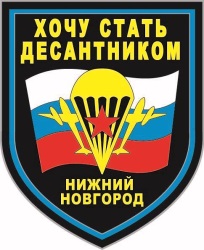 «Красив в строю-силен в бою»
Тематическое направление: Активный НижнийИтоговая презентация проекта городского конкурса социальных проектов «Открытый Нижний» 2022 г.
НИЖЕГОРОДСКАЯ РЕГИОНАЛЬНАЯ ОБЩЕСТВЕННАЯ ОРГАНИЗАЦИЯ «ВОЕННО-ПАТРИОТИЧЕСКИЙ КЛУБ
 «ХОЧУ СТАТЬ ДЕСАНТНИКОМ»
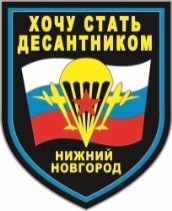 Проблема
Процесс социальной адаптации у детей с нарушением слуха сопряжен со значительными трудностями
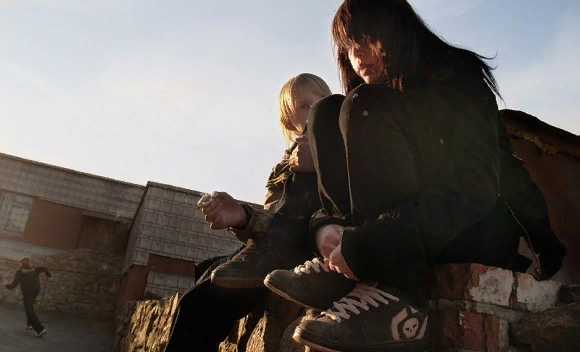 НИЖЕГОРОДСКАЯ РЕГИОНАЛЬНАЯ ОБЩЕСТВЕННАЯ ОРГАНИЗАЦИЯ «ВОЕННО-ПАТРИОТИЧЕСКИЙ КЛУБ
 «ХОЧУ СТАТЬ ДЕСАНТНИКОМ»
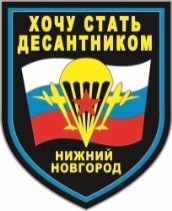 Решение 
Патриотическое воспитание как средство социальной адаптации подростков позволяет: 
- включить подростков в активную деятельность; 
- предоставить более широкую возможность для общения; 
- научить выстраиванию коммуникации, социальному взаимодействию.
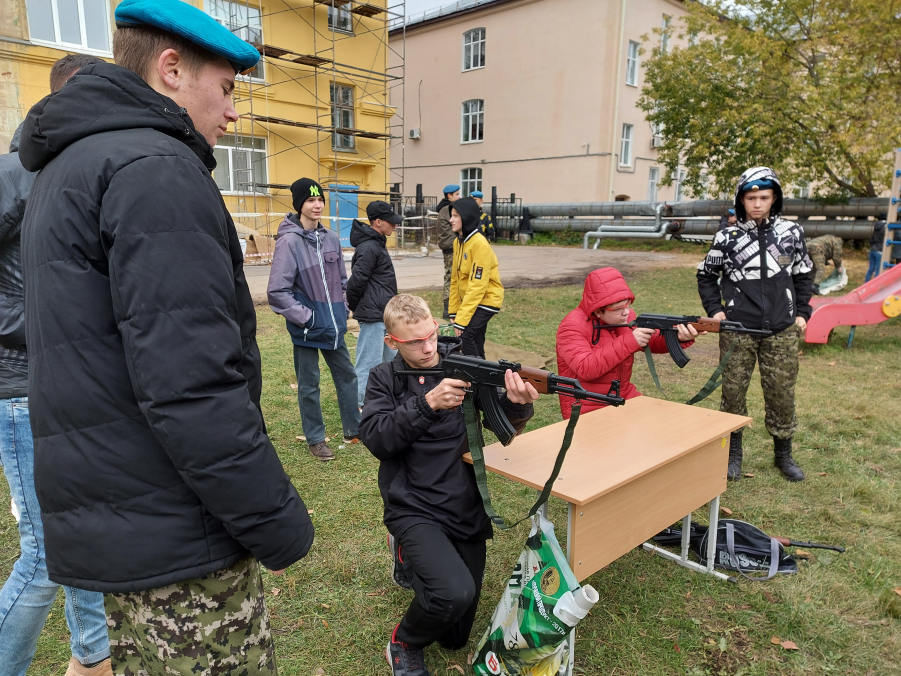 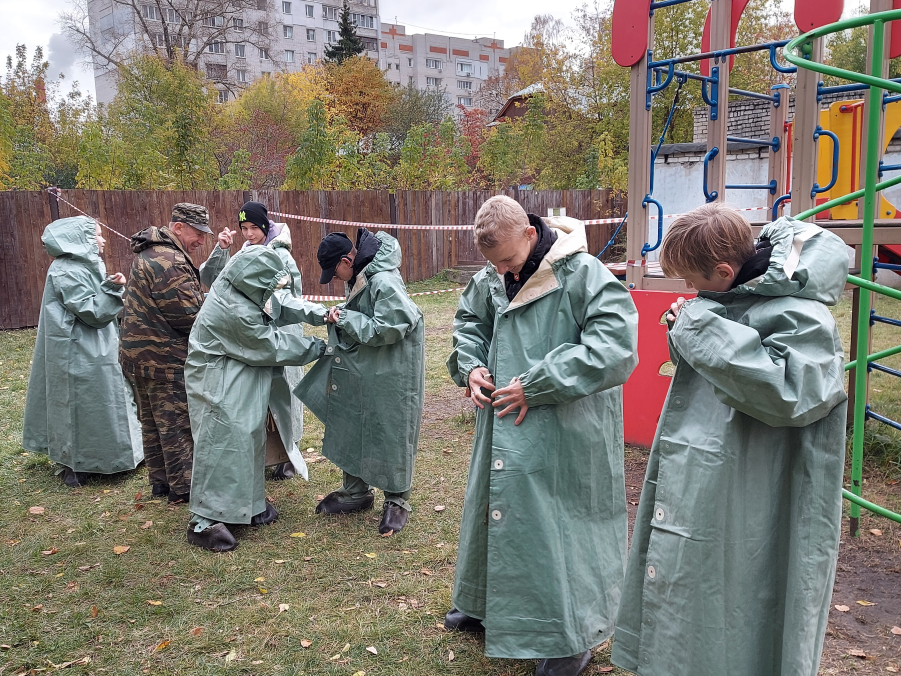 НИЖЕГОРОДСКАЯ РЕГИОНАЛЬНАЯ ОБЩЕСТВЕННАЯ ОРГАНИЗАЦИЯ «ВОЕННО-ПАТРИОТИЧЕСКИЙ КЛУБ
 «ХОЧУ СТАТЬ ДЕСАНТНИКОМ»
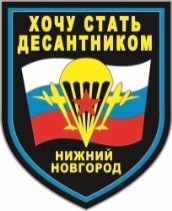 Цель проекта:
социальная адаптация подростков с нарушением слуха, обучающихся в ГКОУ «Школа-интернат № 65» 
(для слабослышащих и позднооглохших детей) г. Нижнего Новгорода
Задачи проекта:
Обучение подростков с нарушением слуха элементам 
начальной военной подготовки.
2. Социальная адаптация подростков с нарушением слуха.
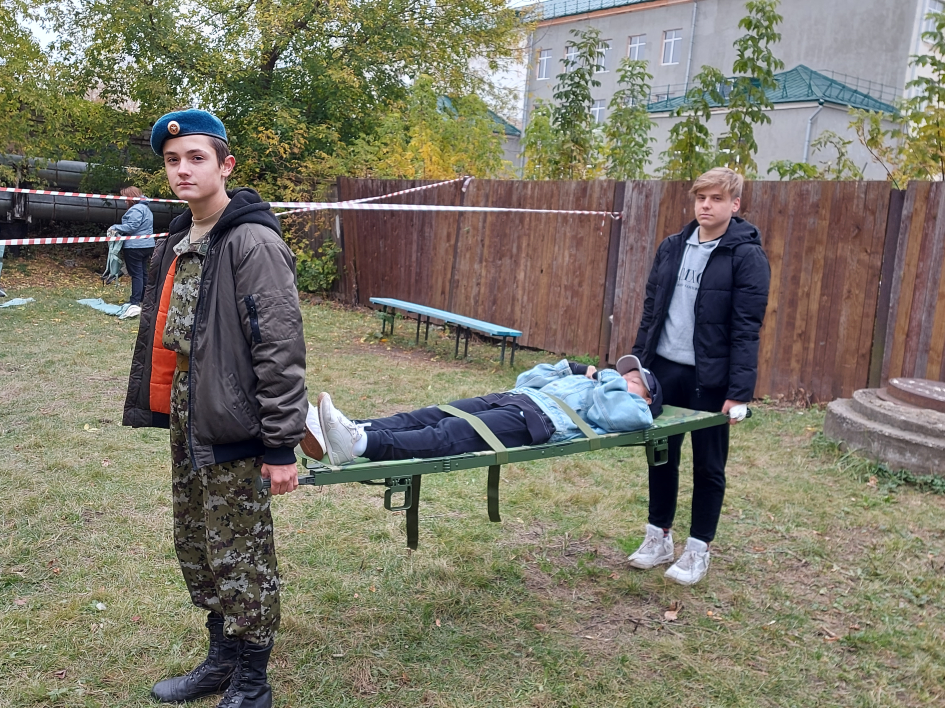 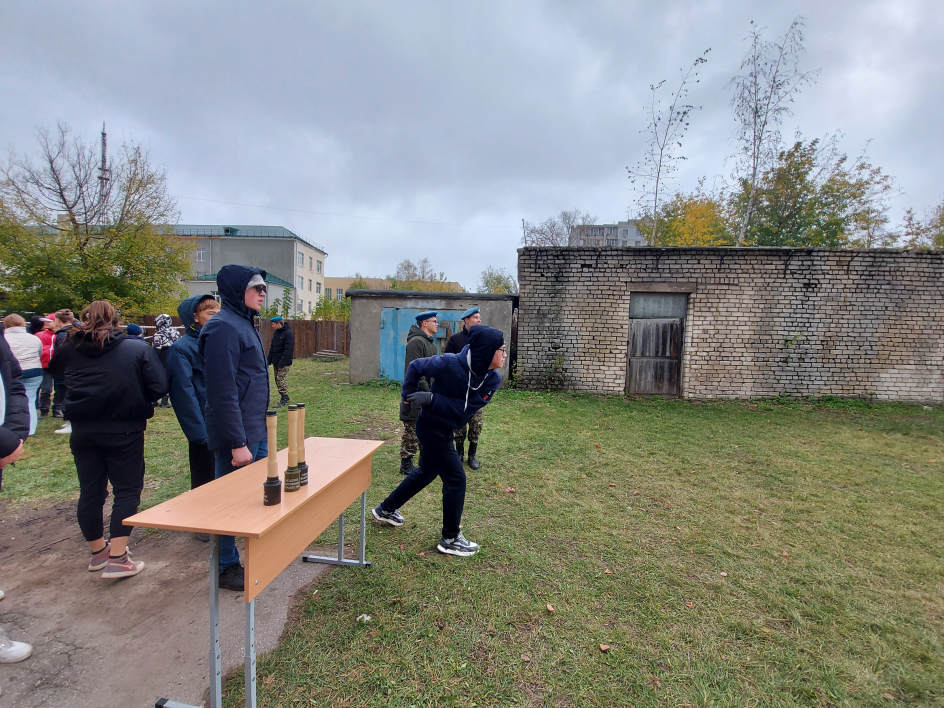 НИЖЕГОРОДСКАЯ РЕГИОНАЛЬНАЯ ОБЩЕСТВЕННАЯ ОРГАНИЗАЦИЯ «ВОЕННО-ПАТРИОТИЧЕСКИЙ КЛУБ
 «ХОЧУ СТАТЬ ДЕСАНТНИКОМ»
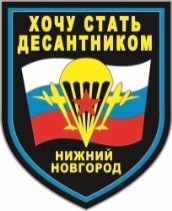 Мероприятия проекта
 
Военно-спортивная игра 
«Десантное многоборье»

Обучающее занятие 
«Оказание первой помощи пострадавшему»
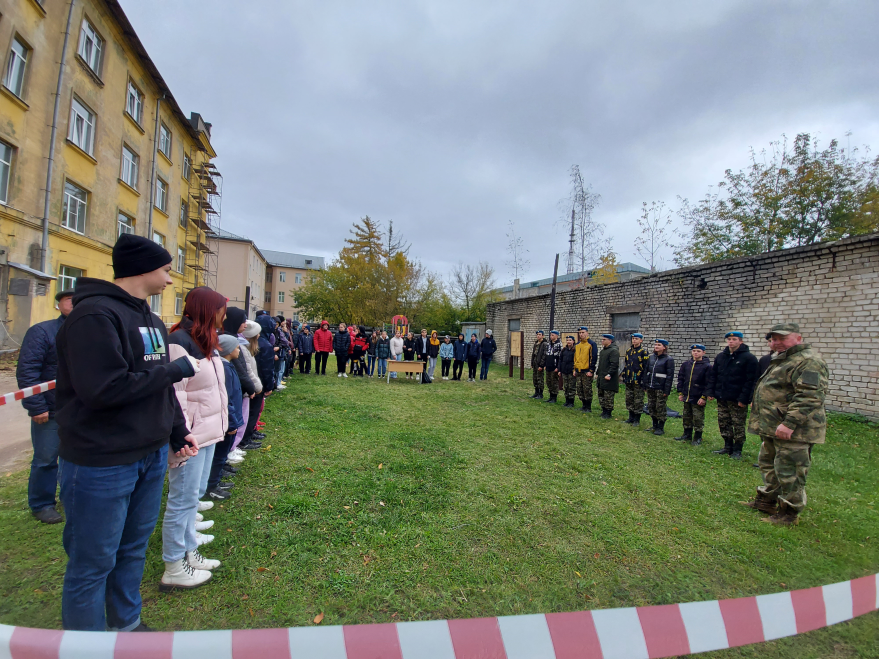 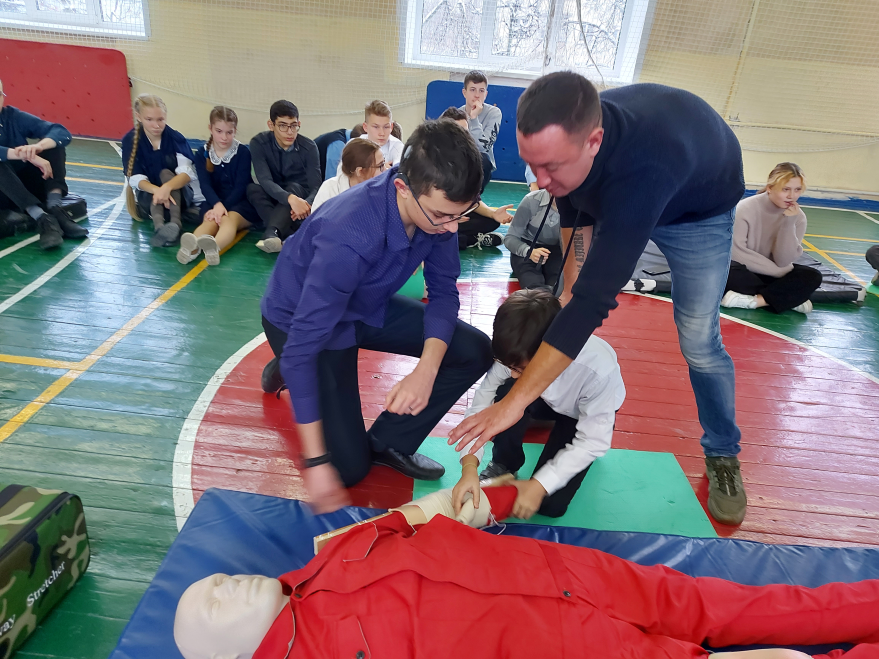 НИЖЕГОРОДСКАЯ РЕГИОНАЛЬНАЯ ОБЩЕСТВЕННАЯ ОРГАНИЗАЦИЯ «ВОЕННО-ПАТРИОТИЧЕСКИЙ КЛУБ
 «ХОЧУ СТАТЬ ДЕСАНТНИКОМ»
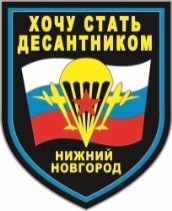 Количественные результаты проекта
1.	Количество проведенных мероприятия – 2.
2. 	Число подростков 13-17 лет с нарушением слуха, принявших участие в мероприятиях, - 42 человека.
2.	Число подростков – волонтеров военно-патриотического клуба «Хочу стать десантником», принявших участие в мероприятиях, - 10 человек.
НИЖЕГОРОДСКАЯ РЕГИОНАЛЬНАЯ ОБЩЕСТВЕННАЯ ОРГАНИЗАЦИЯ «ВОЕННО-ПАТРИОТИЧЕСКИЙ КЛУБ
 «ХОЧУ СТАТЬ ДЕСАНТНИКОМ»
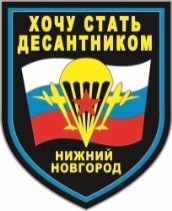 Направления расходования субсидии
- интерактивный лазерный тир
- пистолеты к лазерному тиру 
- складные носилки - 4 шт .
- метательные ножи - 12 шт. 
- тренажер - манекен взрослого пострадавшего
- тельняшки с коротким рукавом - 30 шт.
- канат, сигнальные 
флажки, сигнальная 
лента.
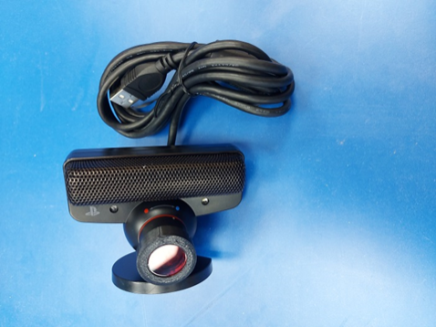 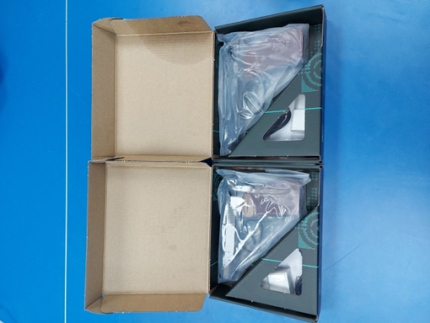 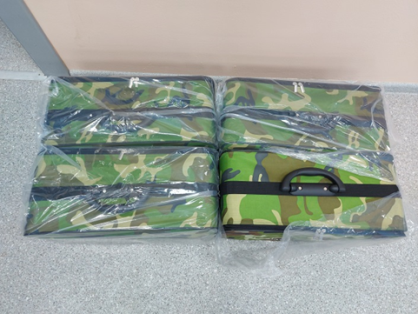 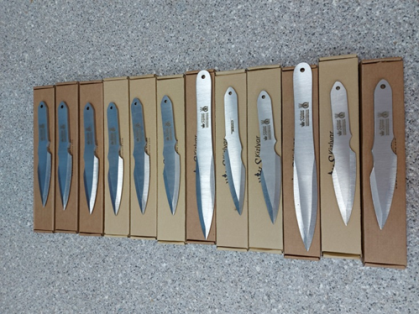 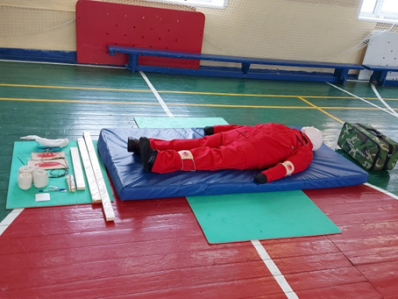 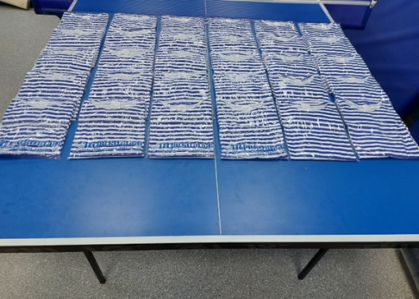 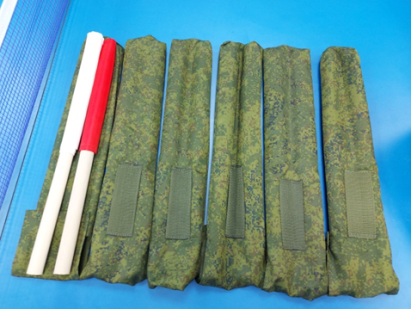 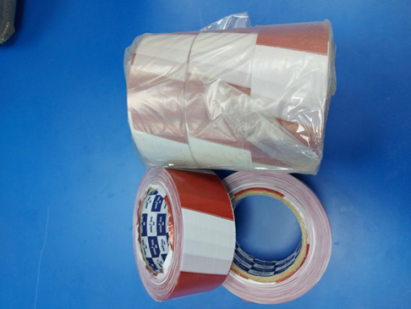 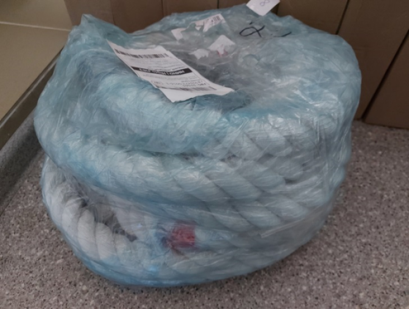 НИЖЕГОРОДСКАЯ РЕГИОНАЛЬНАЯ ОБЩЕСТВЕННАЯ ОРГАНИЗАЦИЯ «ВОЕННО-ПАТРИОТИЧЕСКИЙ КЛУБ
 «ХОЧУ СТАТЬ ДЕСАНТНИКОМ»
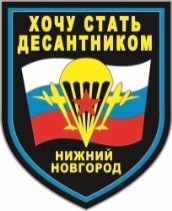 За счет собственных средств приобретены

- 30 общевойсковых защитных 
комплектов (ОЗК)

- 30 противогазов
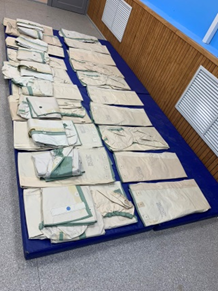 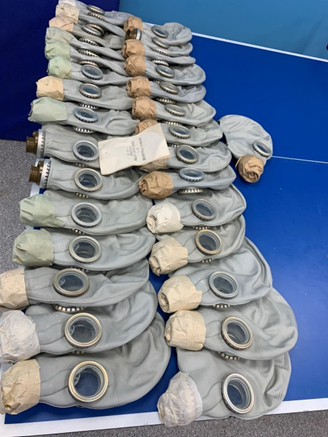 НИЖЕГОРОДСКАЯ РЕГИОНАЛЬНАЯ ОБЩЕСТВЕННАЯ ОРГАНИЗАЦИЯ «ВОЕННО-ПАТРИОТИЧЕСКИЙ КЛУБ
 «ХОЧУ СТАТЬ ДЕСАНТНИКОМ»
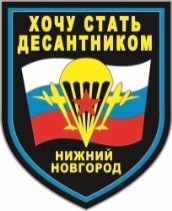 Успешность проекта и дальнейшее развитие 

В результате проведения военно-спортивной игры было организовано социальное взаимодействие, налаживание дружеских отношений между воспитанниками клуба «Хочу стать десантником» и подростками с нарушением слуха из ГКОУ «Школа-интернат № 65», принявшими участие в мероприятиях. 
Повышение уровня материально-технической базы Нижегородской региональной общественной организации «Военно-патриотический  клуб «Хочу стать десантником» позволило провести в ноябре 2022 года 14 обучающих занятий по основам начальной военной подготовки в МБОУ «Школа №72» для 171 подростка и мероприятия выходного дня в Центре военно-патриотического воспитания г. Нижнего Новгорода для 60 детей. Данное оборудование будет использовано в дальнейшем для проведения обучающих занятий по основам начальной военной подготовки и ОБЖ во многих других образовательных учреждениях города Нижнего Новгорода.
Спасибо за внимание!